Fertighäuser Referenzen
Arbeiterunterkunft in Slowenien
Einfamilienhaus Salzburg 


Mehrfamilienhaus Rosenheim
Bungalow Roßtal
Doppelhäuser in Planung in Remseck
Bauernmarkt Schweitenkirchen
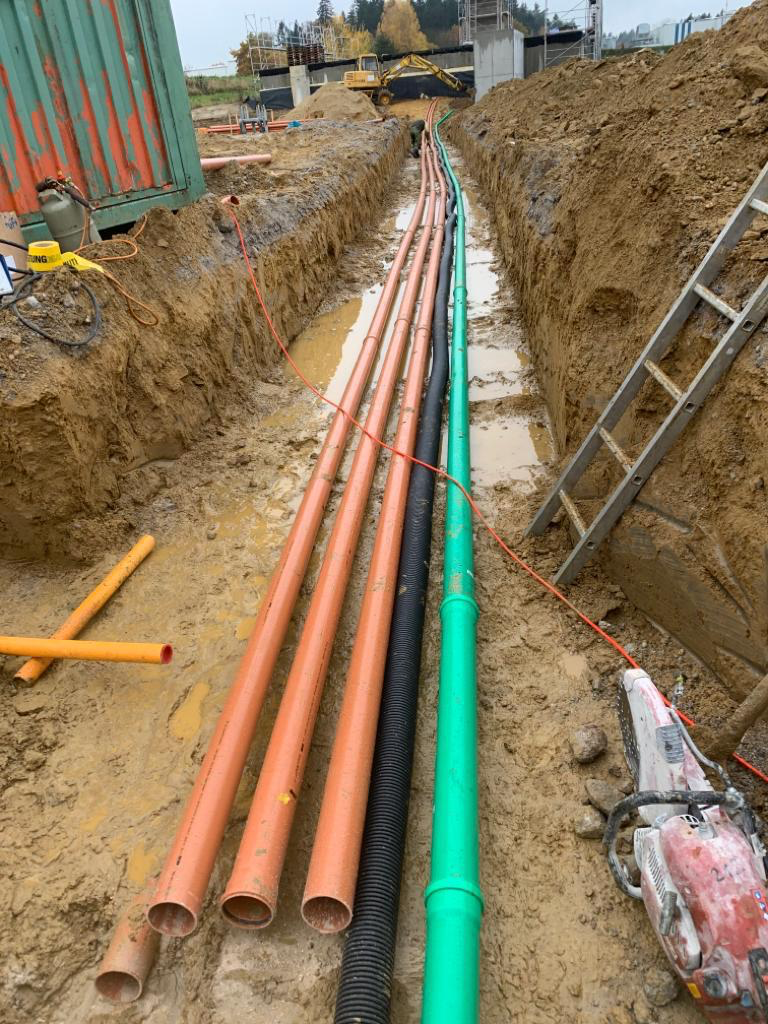 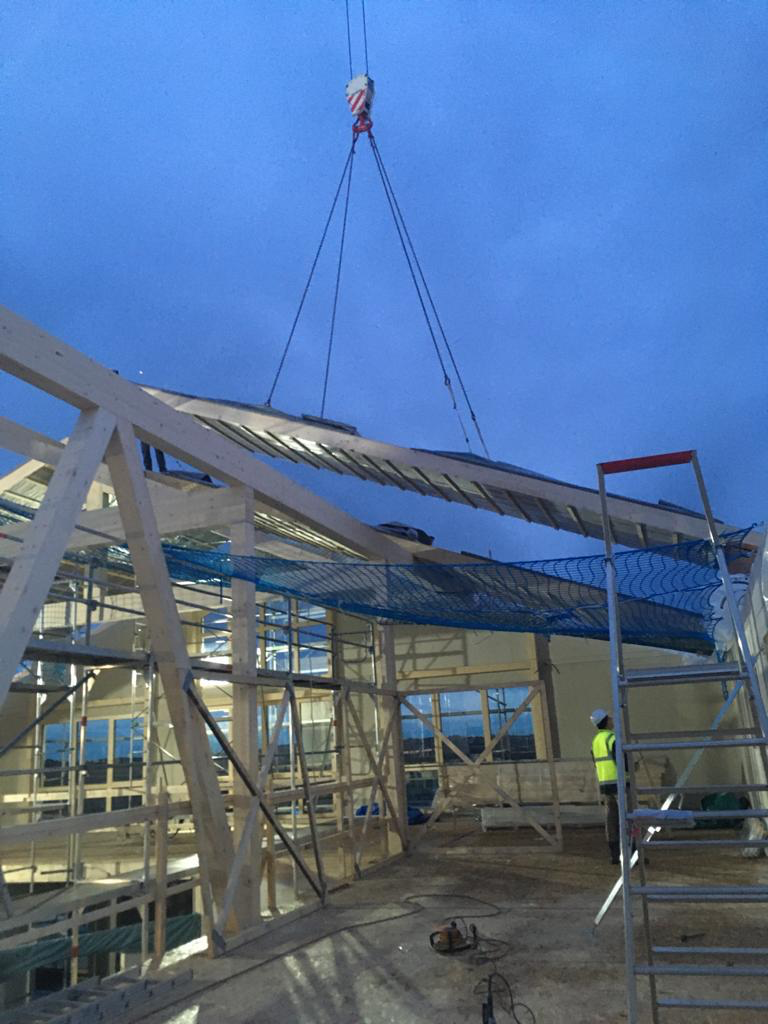